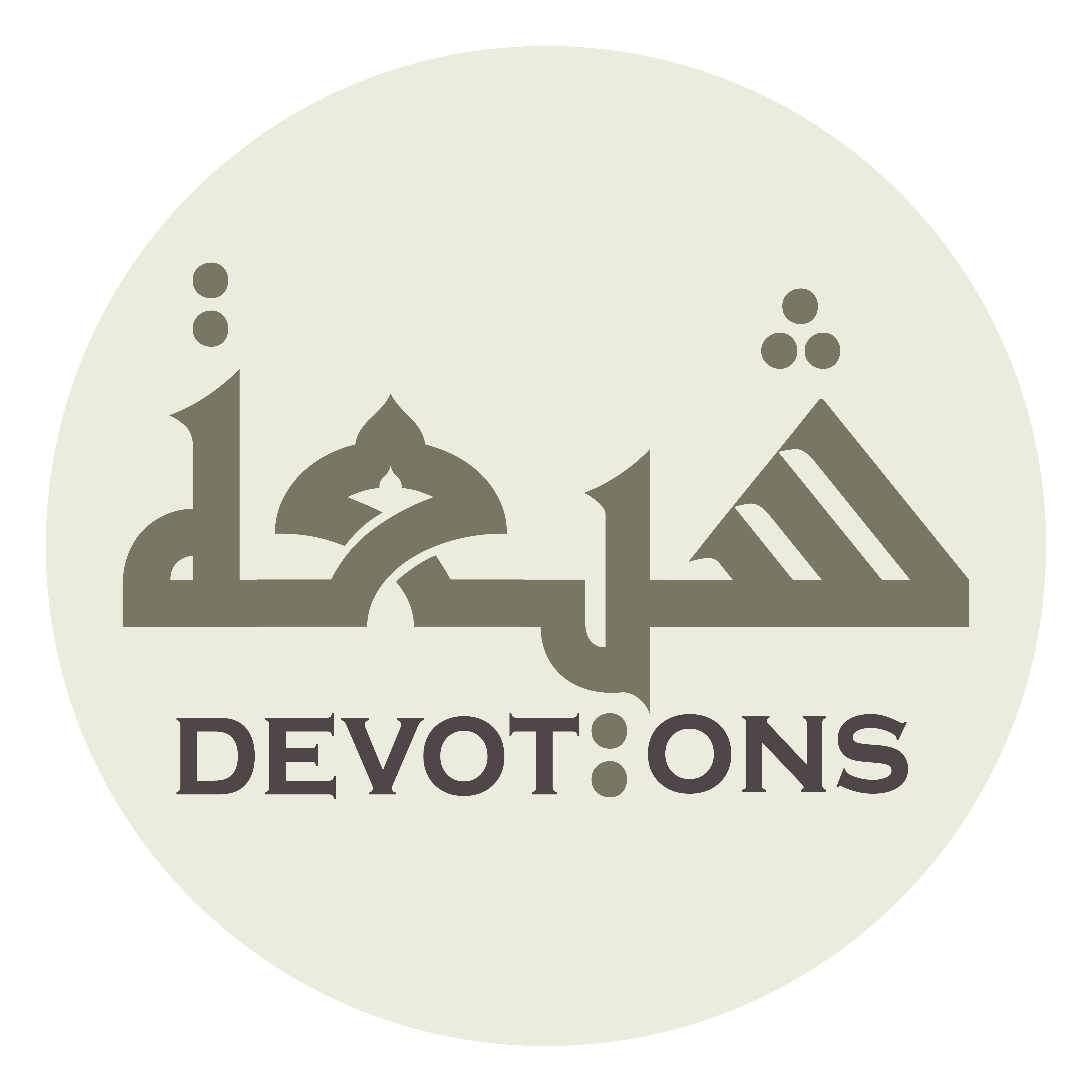 Dua after Salaat - 3
اَللَّهُمَّ إِنَّ مَغْفِرَتَكَ أَرْجَى مِنْ عَمَلِيْ
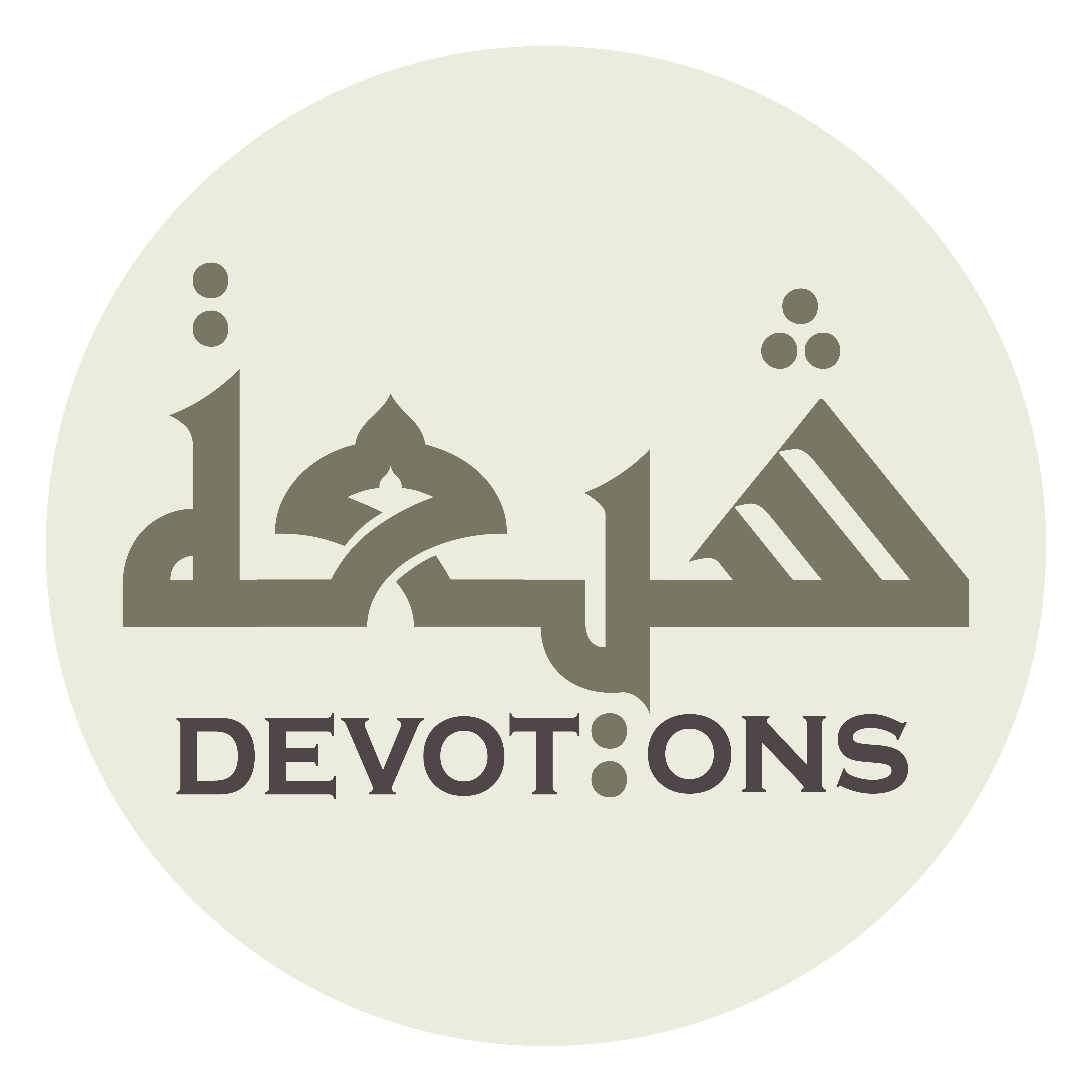 اَللَّهُمَّ صَلِّ عَلَى مُحَمَّدٍ وَ آلِ مُحَمَّدٍ

allāhumma ṣalli `alā muḥammadin wa āli muḥammad

O' Allāh send Your blessings on Muhammad and the family of Muhammad.
Dua after Salaat - 3
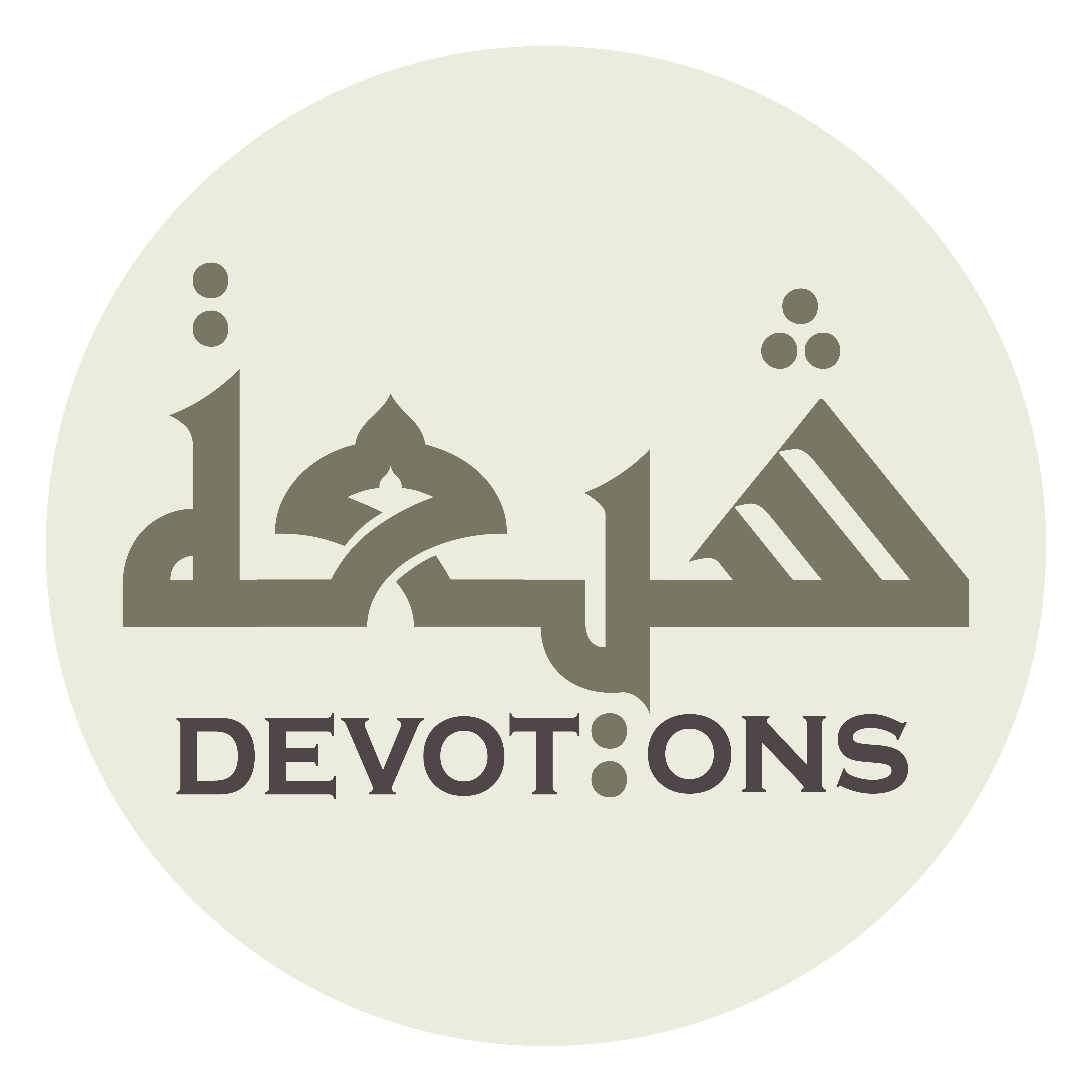 بِسْمِ اللَّـهِ الرَّحْمَـٰنِ الرَّحِيمِ

bismillāhir raḥmānir raḥīm

In the Name of Allāh,the All-beneficent, the All-merciful.
Dua after Salaat - 3
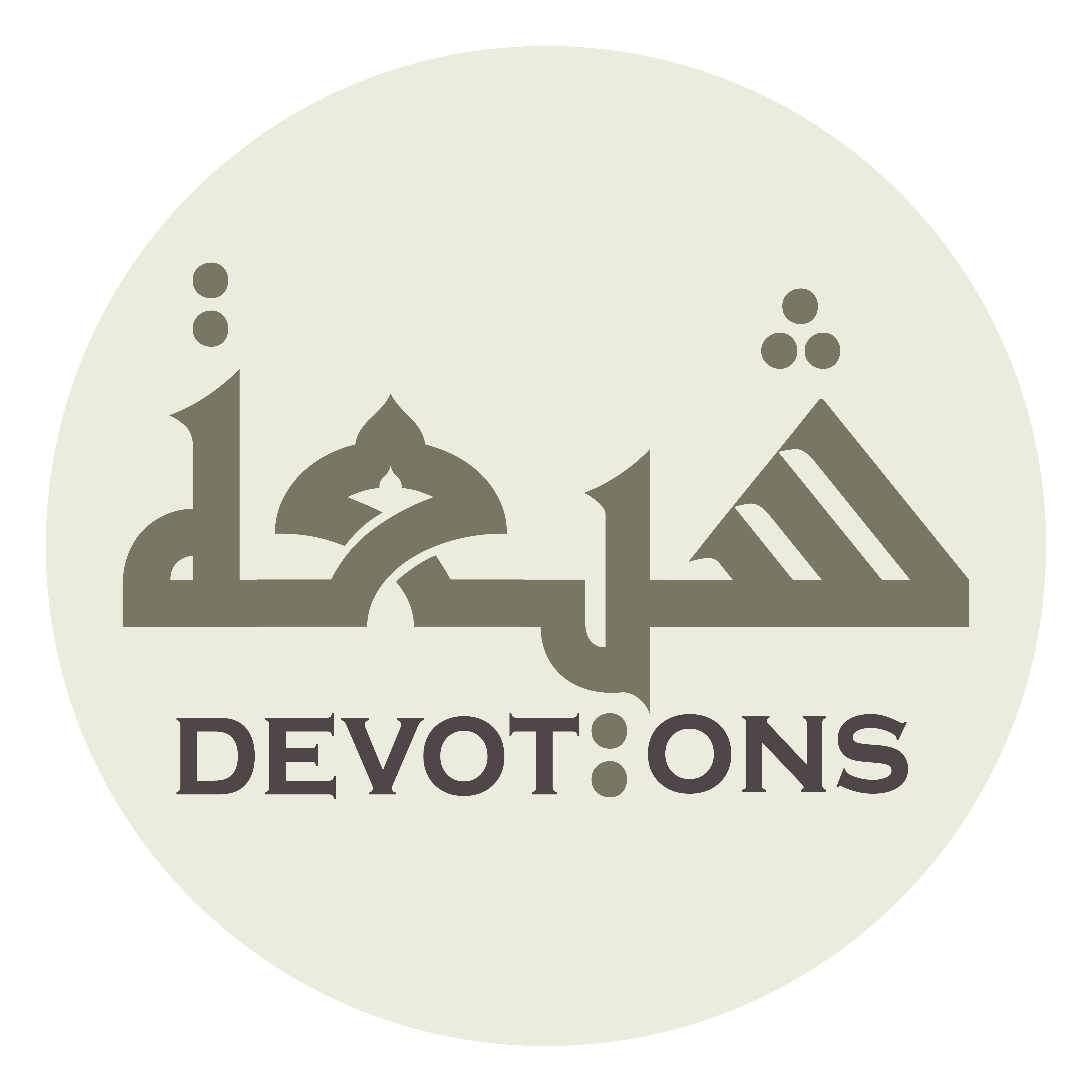 اَللَّهُمَّ إِنَّ مَغْفِرَتَكَ أَرْجَى مِنْ عَمَلِيْ

allāhumma inna maghfirataka ar-jā min `amalī

O Allah, Truly, I hope for Your forgiveness more than I trust my deed.
Dua after Salaat - 3
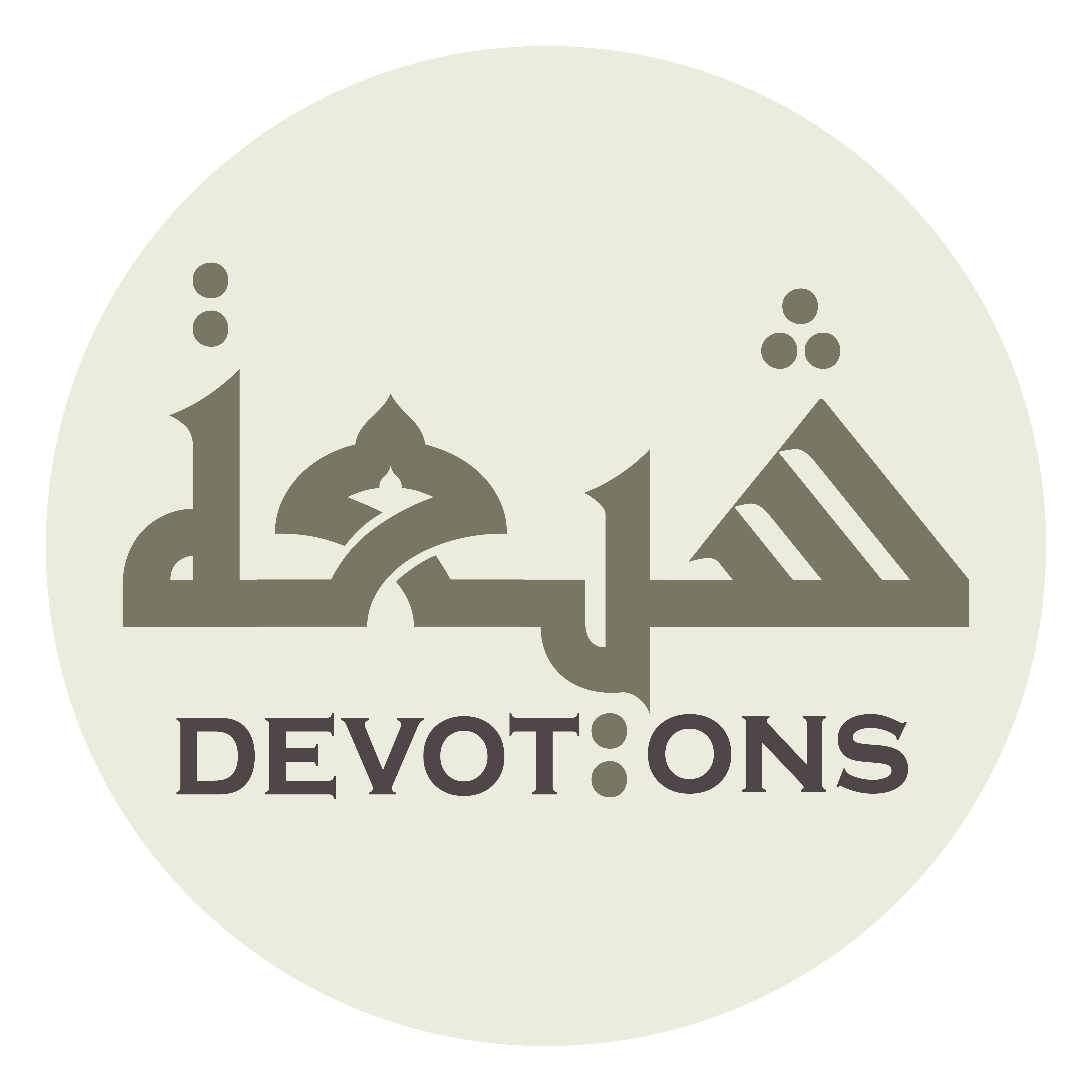 وَإِنَّ رَحْمَتُكَ أَوْسَعُ مِنْ ذَنْبِيْ

wa-inna raḥmatuka awsa`u min dhanbī

Your mercy is verily more expansive than my sin.
Dua after Salaat - 3
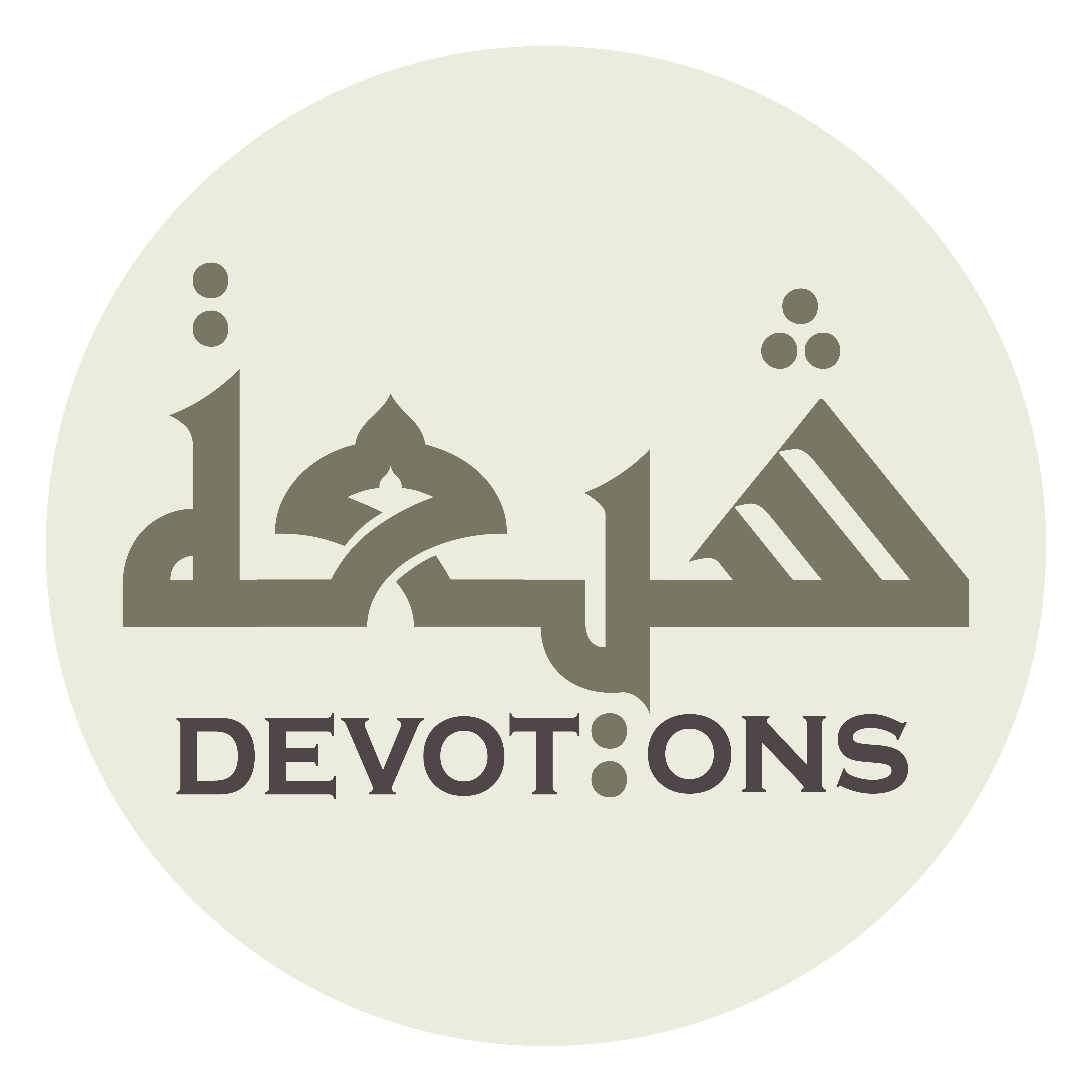 اَللَّهُمَّ اِنْ كَانَ ذَنْبِيْ عِنْدَكَ عَظِيْمًا

allāhumma in kāna dhanbī `indaka `aẓīmā

O Allah, If my sin is grave in Your view,
Dua after Salaat - 3
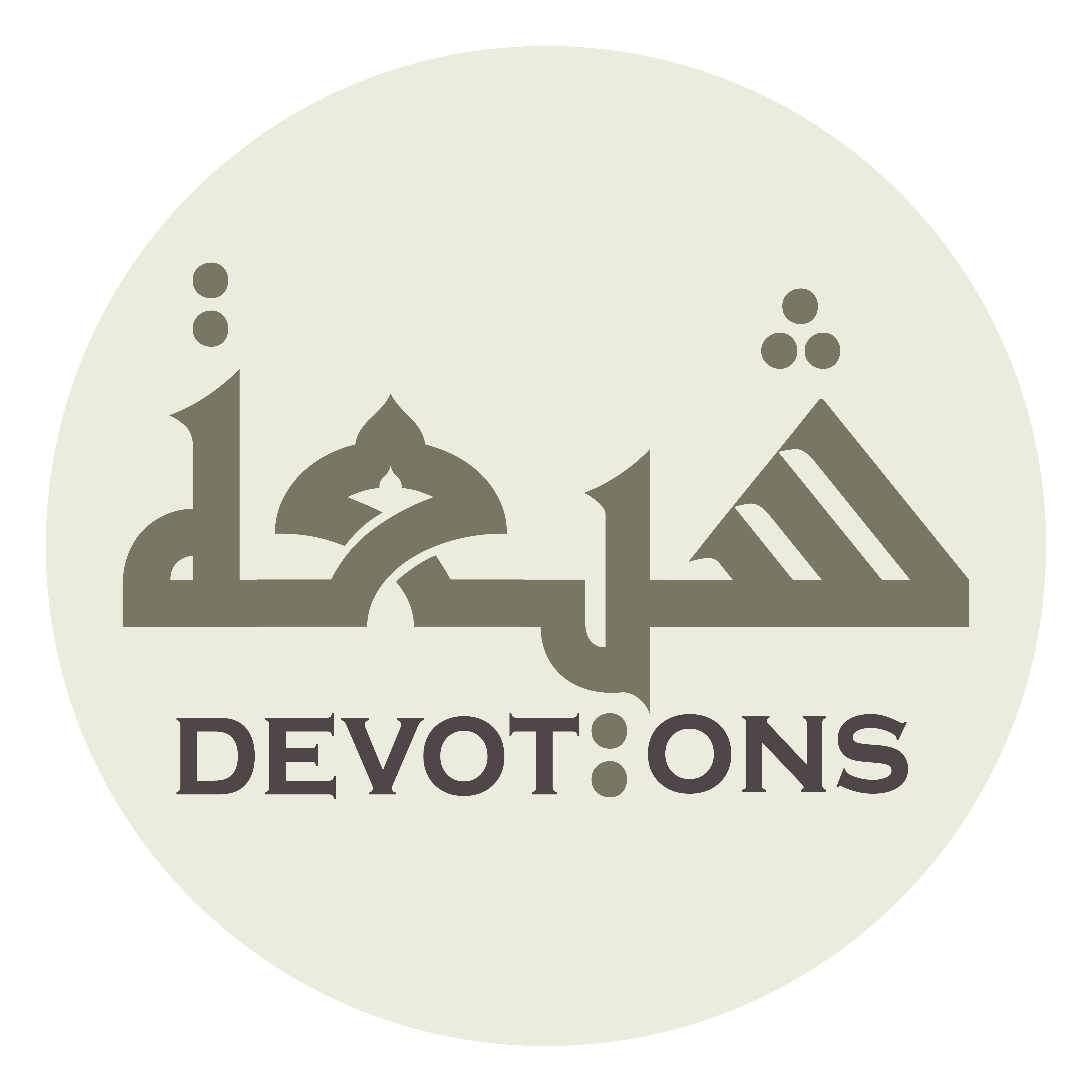 فَعَفْوُكَ أَعْظَمُ مِنْ ذَنْبِيْ

fa`afwuka a`ẓamu min dhanbī

then Your pardon is greater than my sin.
Dua after Salaat - 3
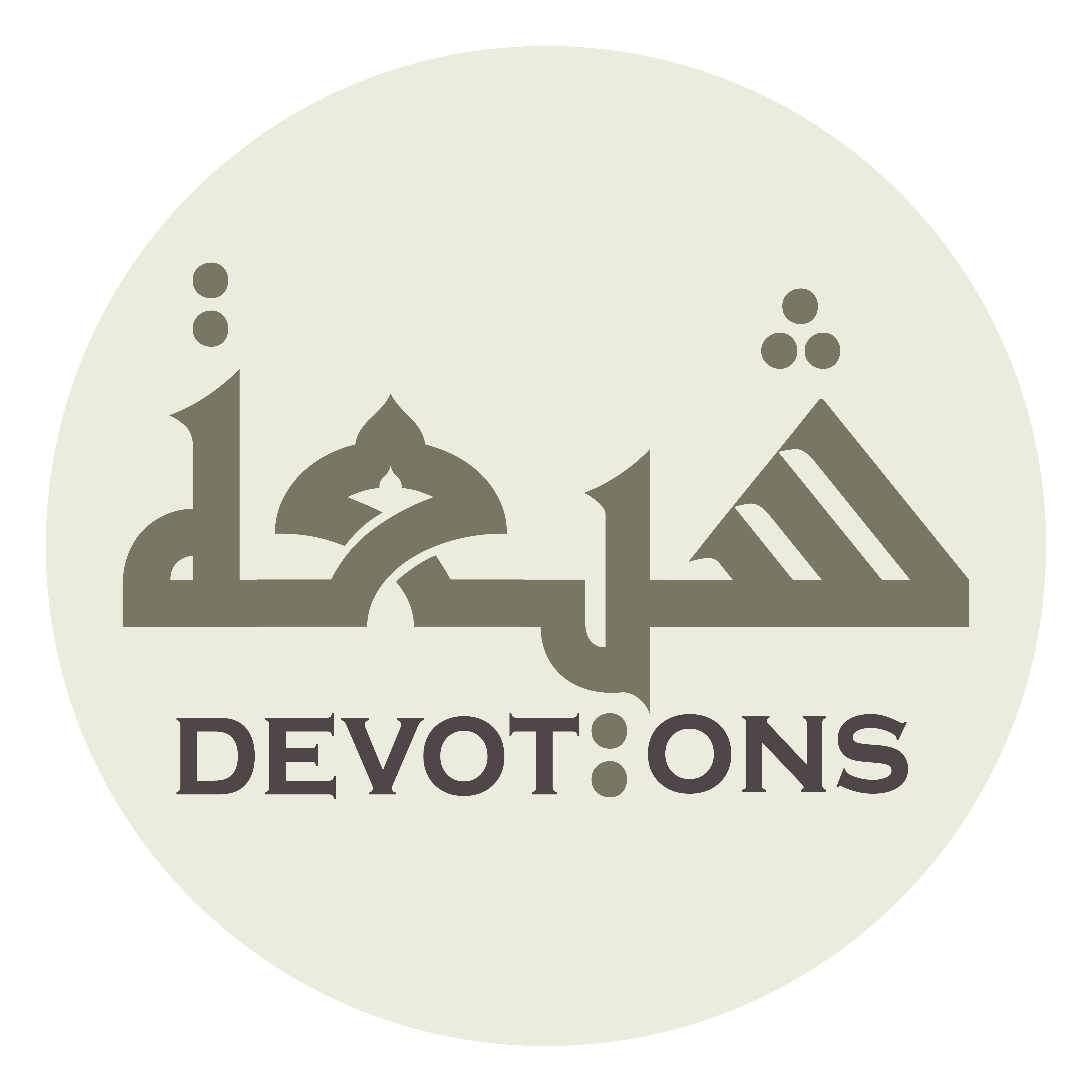 اَللَّهُمَّ إِنْ لَمْ أَكُنْ أَهْلًا أَنْ أَبْلُغَ رَحْمَتَكَ

allāhumma in lam akun ahlan an ablugha raḥmatak

O Allah, If I do not deserve to attain Your mercy,
Dua after Salaat - 3
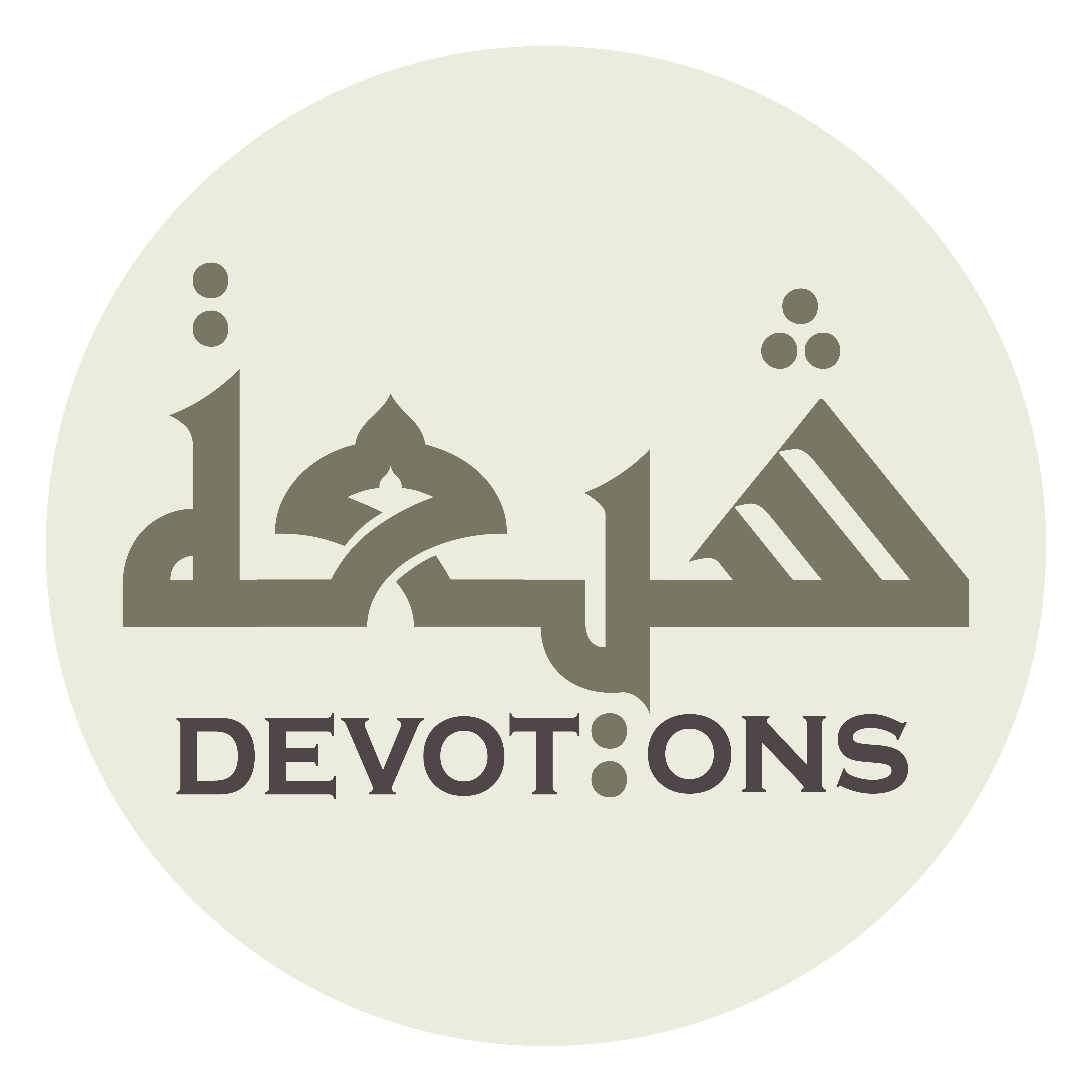 فَرَحْمَتُكَ أَهْلٌ أَنْ تَبْلُغَنِيْ وَتَسَعَنِيْ

faraḥmatuka ahlun an tablughanī watasa`anī

then Your mercy is so liberal that it can reach and include me,
Dua after Salaat - 3
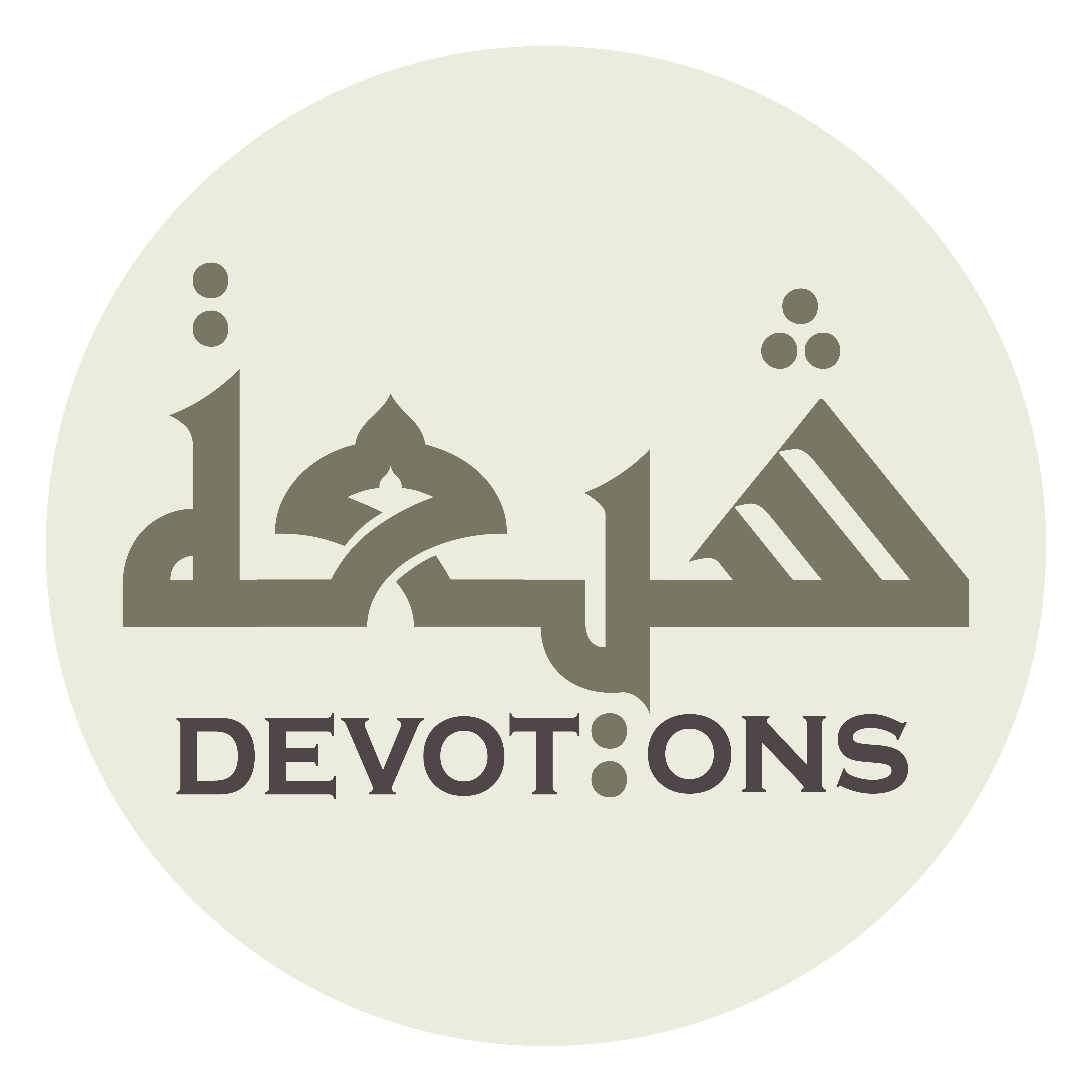 لِأَنَّهَا وَسِعَتْ كُلَّ شَيْء

li-annahā wasi`at kulla shay

because it has included all things;
Dua after Salaat - 3
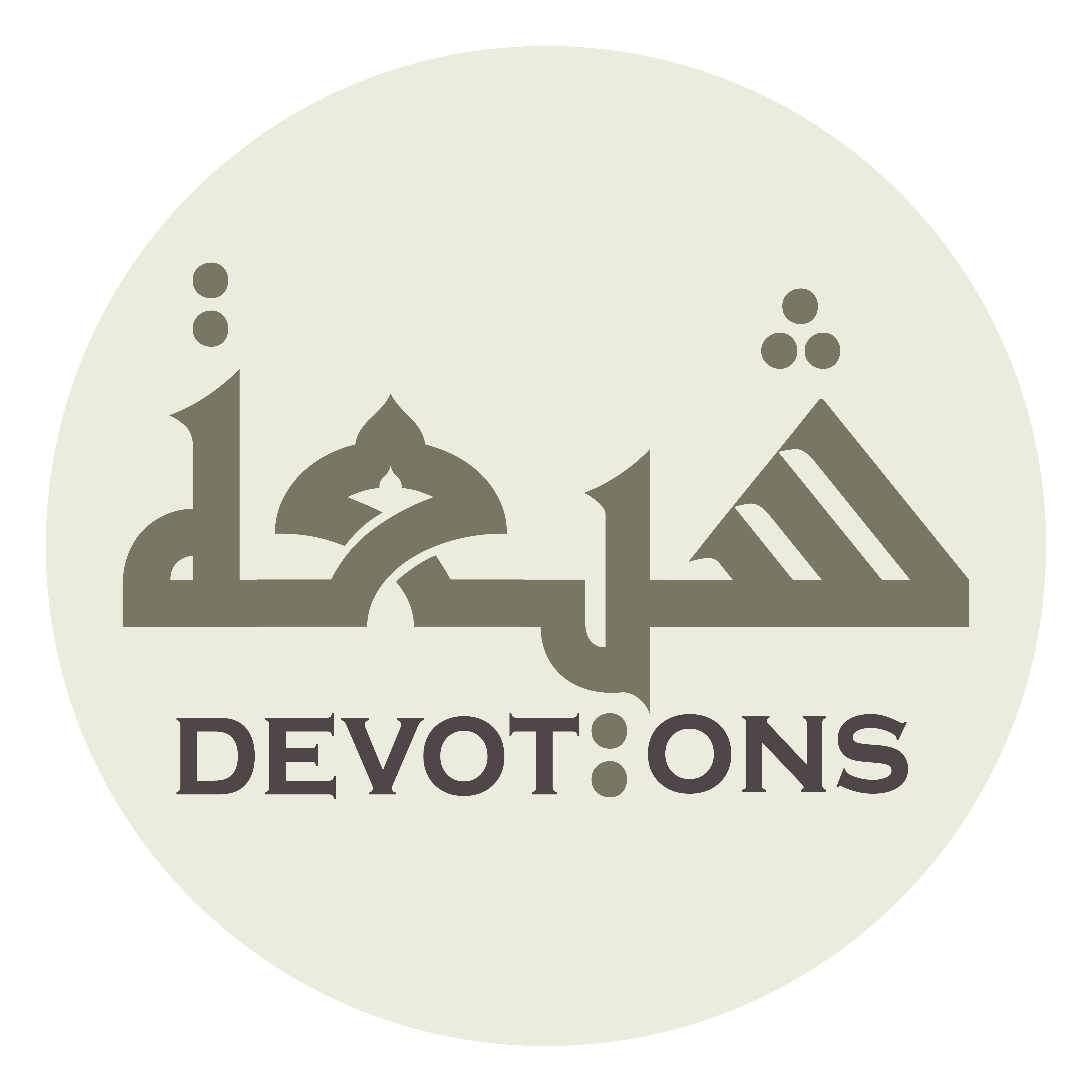 بِرَحْمَتِكَ يَا أَرْحَمَ الرَّاحِمِيْنَ

biraḥmatika yā ar-ḥamar rāḥimīn

[Let it be] by Your mercy; O most Merciful of all those who show mercy.
Dua after Salaat - 3